OBRAZY STAROVEKEJ SPOLOČNOSTI
CIVILIZÁCIE STARÉHO ORIENTU
Voda prináša život – prírodné podmienky
ľudia sa usadili v povodí veľkých riek:

Eufrat a Tigris => Mezopotámia
Níl => Egypt
Ganga a Indus => India
Chuang-Che a Jang c`ťiang => Čína
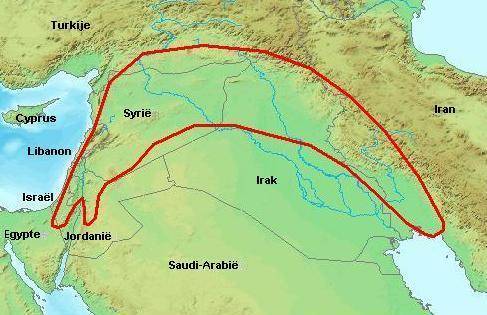 teplé až horúce podnebie
dostatok vlahy
úrodná pôda

zavlažovacie kanále
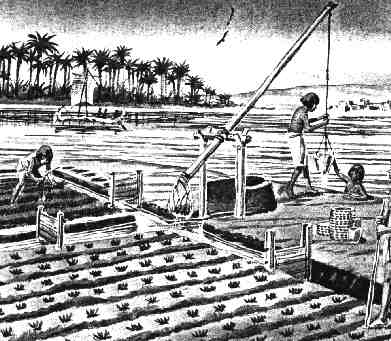 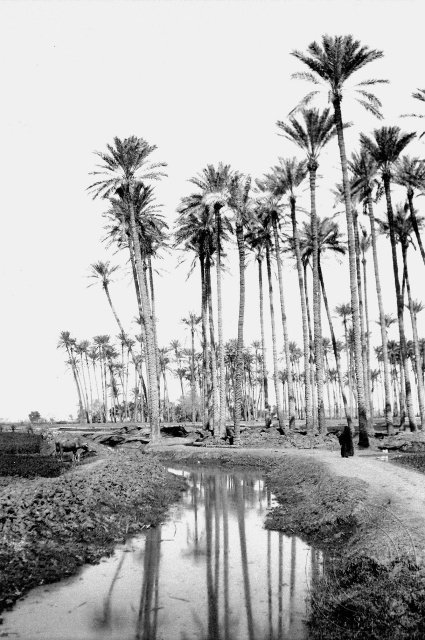 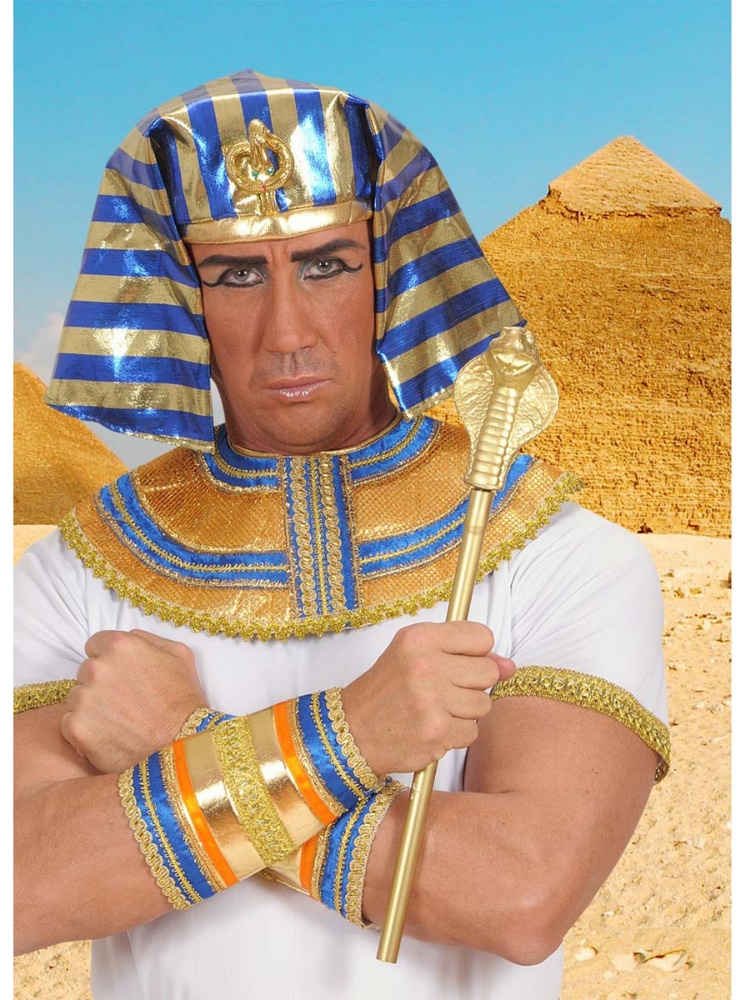 Mestské štáty a ich organizácia
na čele stál vládca (neobmedzená moc, božské pocty, veliteľ vojska)
dvorania (bohatí a mocní, úklady proti panovníkovi)
úradníci (nemuseli mať vznešený pôvod, museli vedieť čítať a písať, viedli archívy, kde sa zhromažďovali písomnosti na vypálených hlinených tabuľkách)
kňazi, bojovníci, slobodní občania a otroci

život v krajine sa riadil zákonníkmi
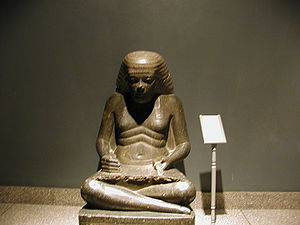 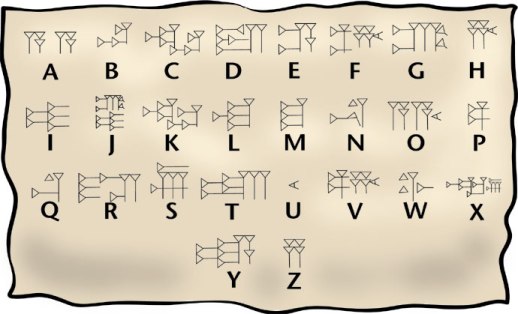 Vznik vedy
písmo:
Mezopotámia – obrázkové, klinové písmo
Egypt – hieroglyfické písmo
čísla
=> umožnili rozvoj vedy a vznik prvých vedeckých inštitúcií (knižnice, chrámy – vtedajšie univerzity, školy pisárov,...)
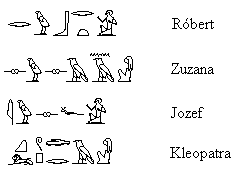 zikkurat – chrám - centrum vzdelania a vedy
kňazi sa zaoberali rozmanitými vednýmimi odbormi, tlmočili ľuďom vôľu bohov a vykonávali obrady spojené s obetami
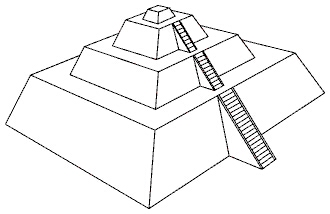 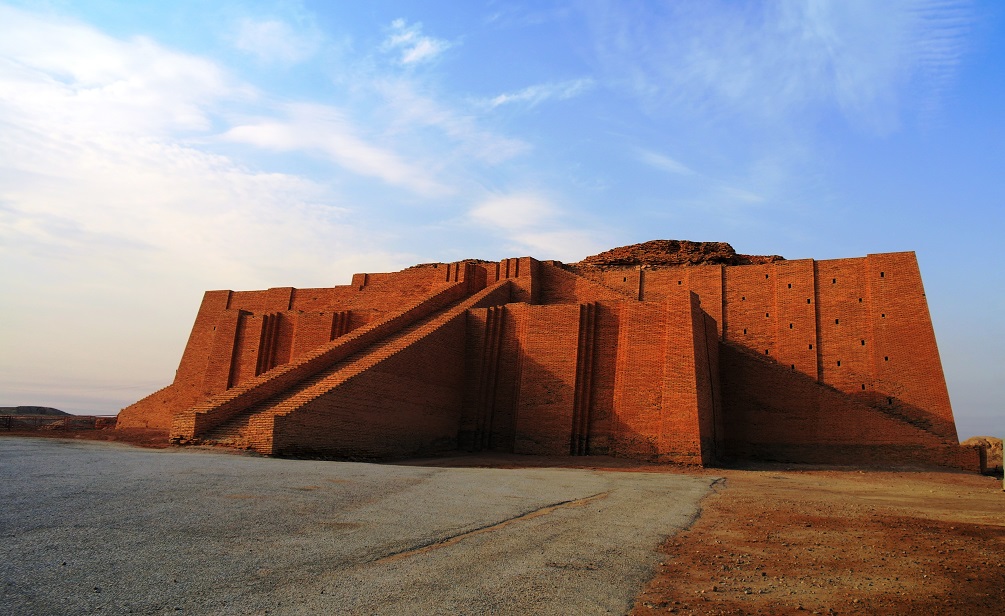 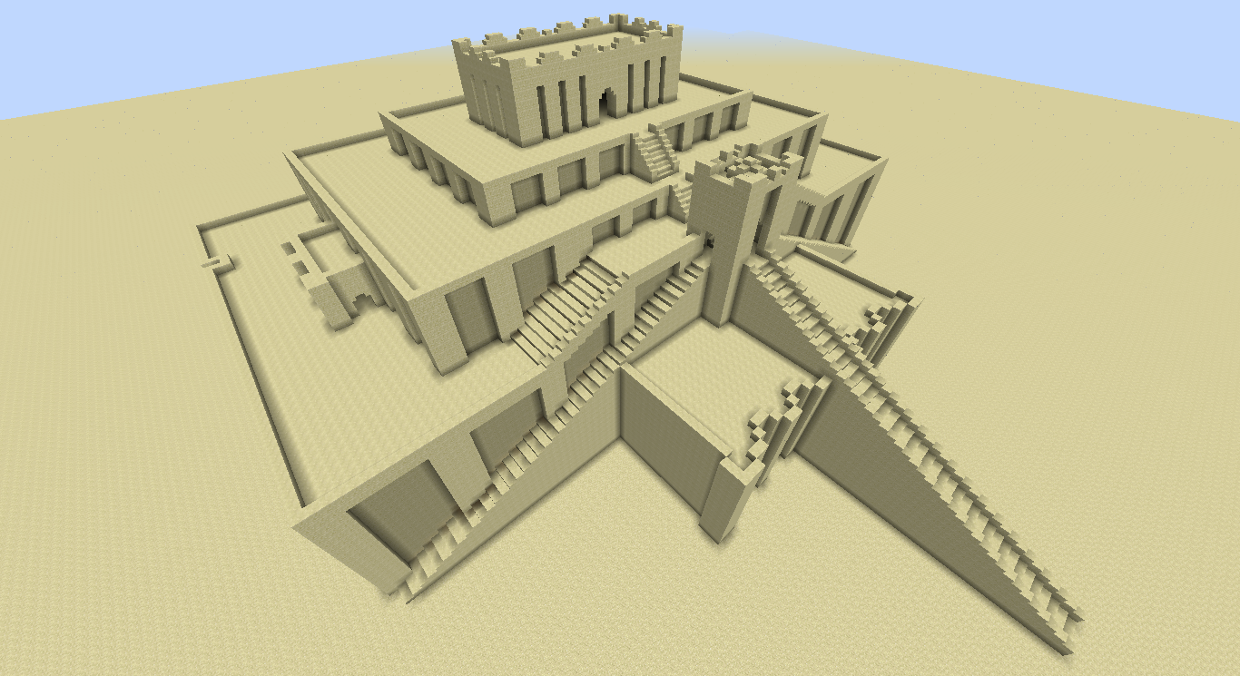 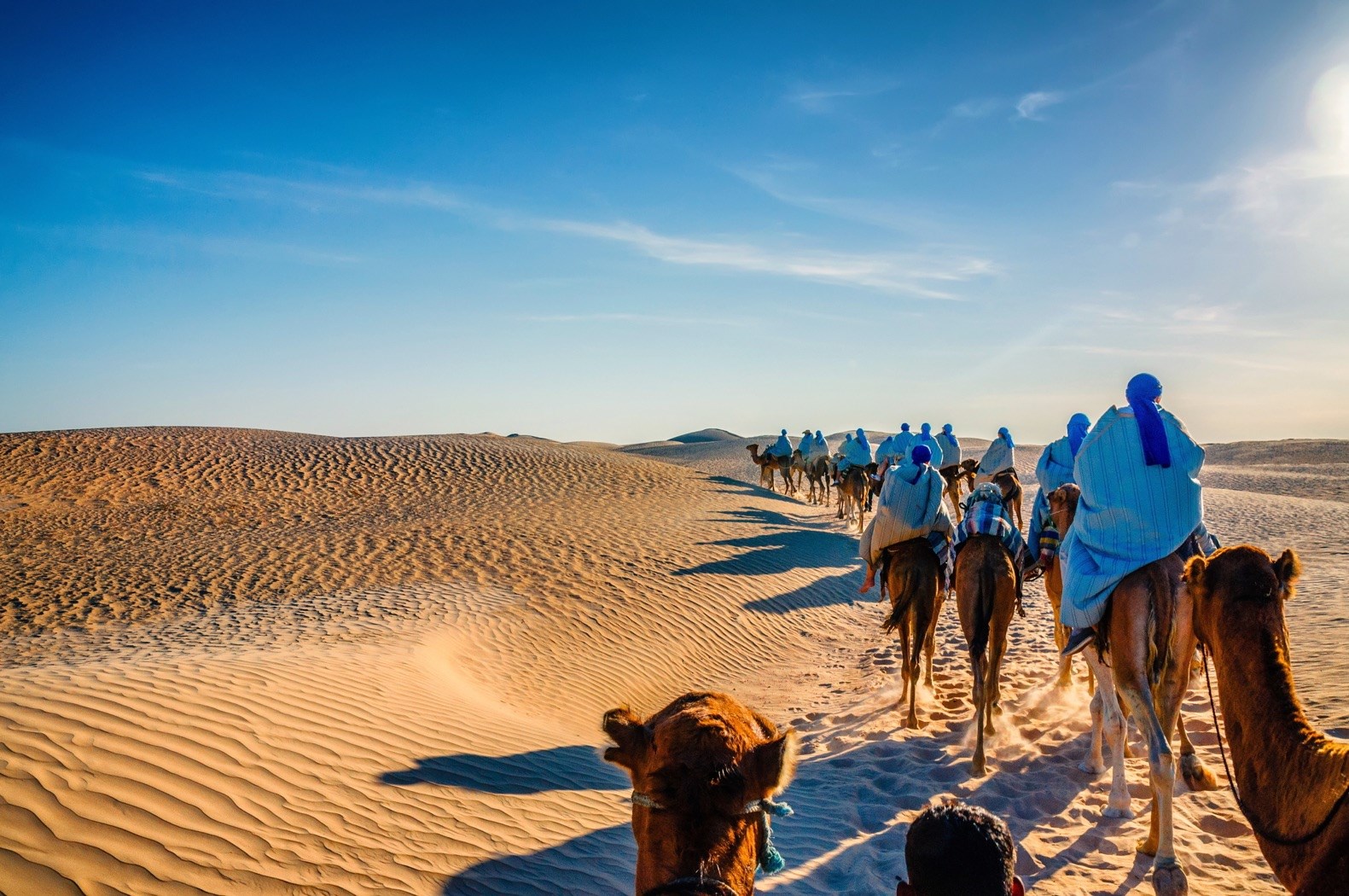 Život bežného obyvateľstva
slobodní ľudia – venovali sa obchodu, remeslám, roľníctvu, umeniu

obchodníci a obchodné karavány udržiavali kontakty so vzdialenými oblasťami Európy, Ázie, Afriky, rozširovali nové poznatky, kultúru, odvádzali dane, bránili svoje 
   domovy

otroci – nemali práva, ťažko pracovali
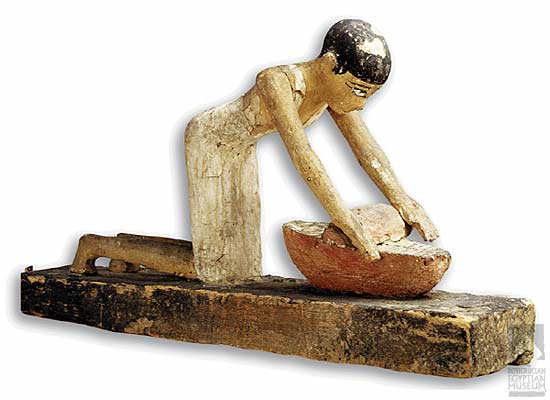 Sumeri
mestské štáty – Ur, Uruk, Lagaš, Umma, Nippur,...
bojovali medzi sebou o nadvládu
ako prví začali používať písmo
zruční obchodníci, remeselníci, umelci

Epos o Gilgamešovi
https://www.youtube.com/watch?v=noQVWHFHZJQ
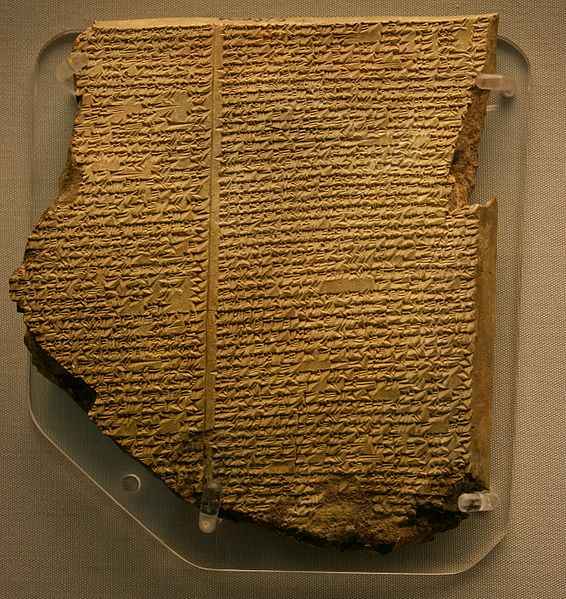